Yr 8 - Biology 4
Prior Learning: Biology 1: Balanced diet and respiration, heart rate and exercise
Extended project: Research project and presentation on over the counter medicines.
Big Idea 5: All organisms are made of cells, and all cells respire.
Oracy: All athletes should be allowed to take performance enhancing drugs
Keywords:
Drug
Stimulant
Depressant
Addiction
Withdrawal
Tolerance
Alcohol
Tar
Nicotine
Carbon monoxide
Bronchitis
Cancer
Emphysema
Cannabis
HeroinPerformance  enhancing
Future Content: KS4 Biology Infection and Response, Organisation   Testing drugs, painkillers, antibiotics, effect of lifestyle on non-communicable diseases
Content:
Drug: A drug is a substance which changes the chemical reactions of the body.  
Stimulants increase brain activity eg) caffeine and cocaine.  Depressants slow down the nervous system eg) alcohol and heroin.
Addiction: This is when a person’s body craves a drug.  If they try to stop taking the drug, they may have withdrawal symptoms.
Alcohol is a depressant which can lead to damage to the liver, heart, brain and kidneys as well as causing cancer.
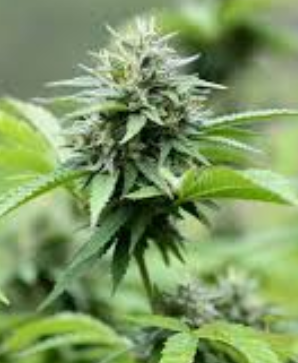 Cannabis is a recreational drug which can cause mental health issues.  However, it can be beneficial as a treatment for epilepsy.
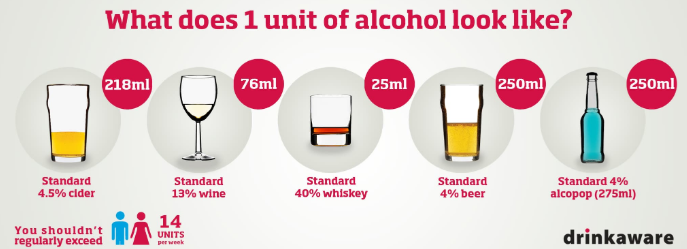 A person can develop tolerance to a drug which means they have to use higher amounts to get the same effect.  This may lead to overdose.
The main chemicals in cigarette smoke are tar, nicotine and carbon monoxide.  Nicotine is the drug which causes addiction.  Carbon monoxide lowers the amount of oxygen the red blood cells can carry.
Performance enhancing drugs are drugs taken to make someone better at a sport.  These are banned and athletes get tested for them, but it can be hard to control.
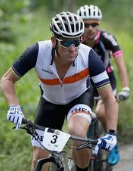 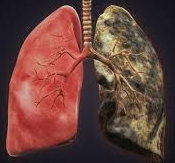 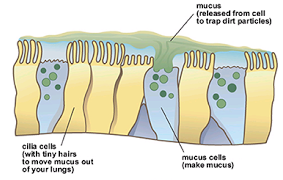 Tar becomes trapped in the mucus in the lungs and stops the cilia from working correctly.  This can lead to irritation of the bronchioles and bronchitis.  Damage to the alveoli means less oxygen can be taken in.